The Holidays!
Halloween
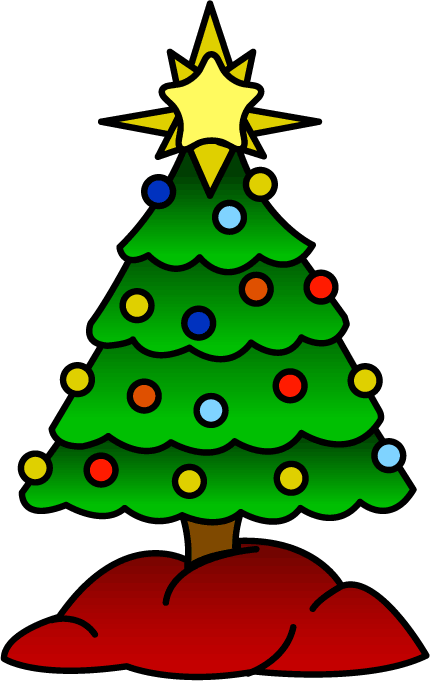 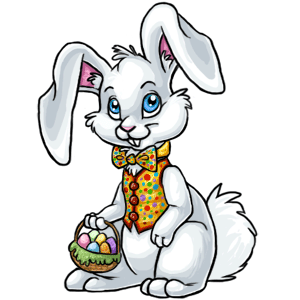 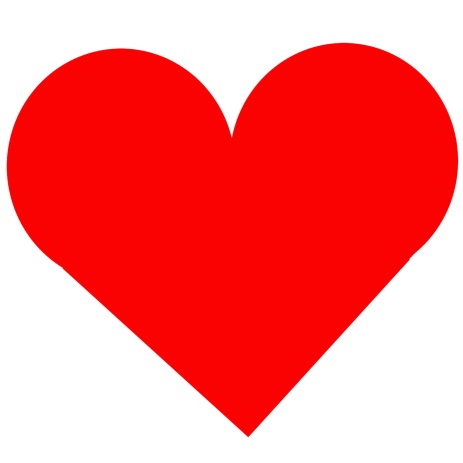 St. Patty’s Day
Thanksgiving
Christmas
5 Christmases
Our families & friends
All through December
Multiple trees
Decorating Cookies
Holiday movies
Easter
Family
One on Easter
Church
Bunny cake!!!
Decorate and dye eggs
Easter egg hunt
Tons of food
Valentine’s Day
Usually February 14
Flowers
Candy
Card
Dinner out
Snorkeling
Beginning
Materials
Favorite Part
With who?
Location
Procedure
What you need
Mask
Snorkel
Flippers
Towel
Sunscreen
Underwater camera
The beginning
First time in Puerto Vallarta, Mexico
Spring Break
Senior Year
4 Friends
Favorite Part
Met an octopus and many other amazing creatures

Giant Sea Turtle swam right by
Friends
Steph
Teresa
Linds
Jaime
Leslie
Carrie
Teresa
Adventurous
Handy
Outdoors
Travel
Married
10 years
Carrie
Cooking/Baking
Funny
Sarcastic
Independent
Caring
30+ years